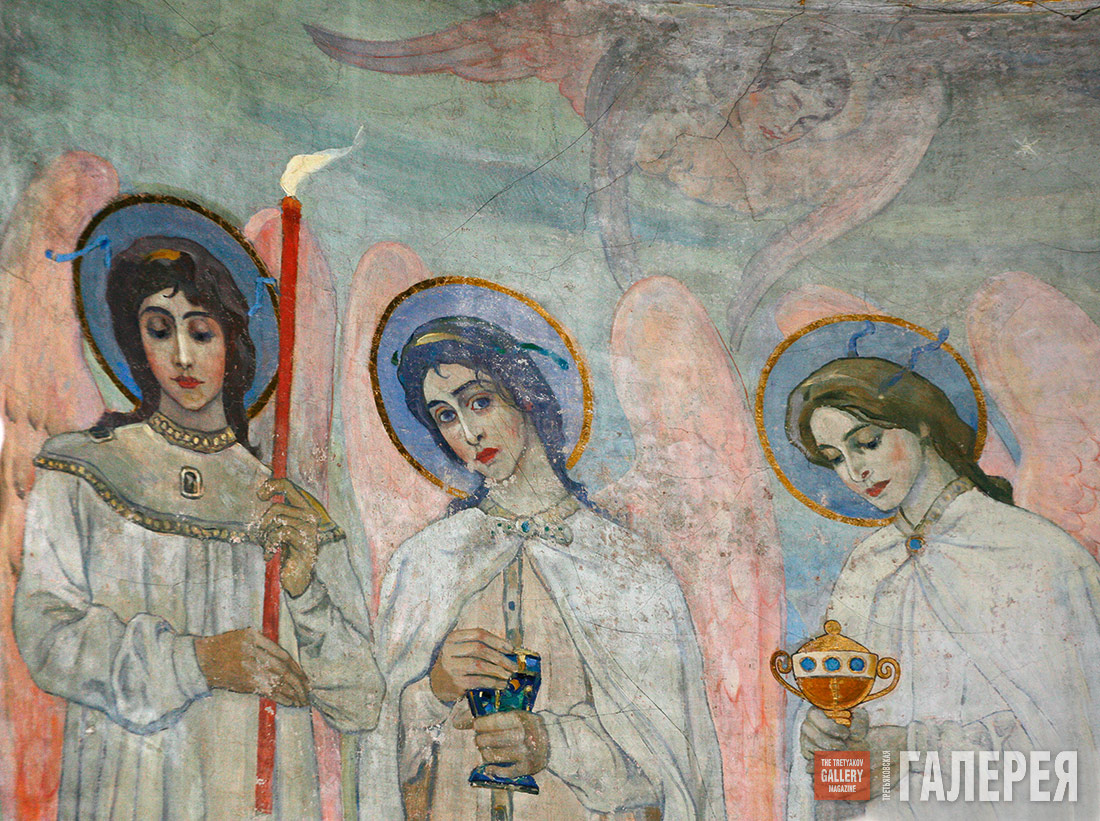 Ангелы всюду присутствуют и особенно в доме Божием. Служение Ангелов состоит в том, что они всюду посылаются для нас.
Святитель Иоанн Златоуст
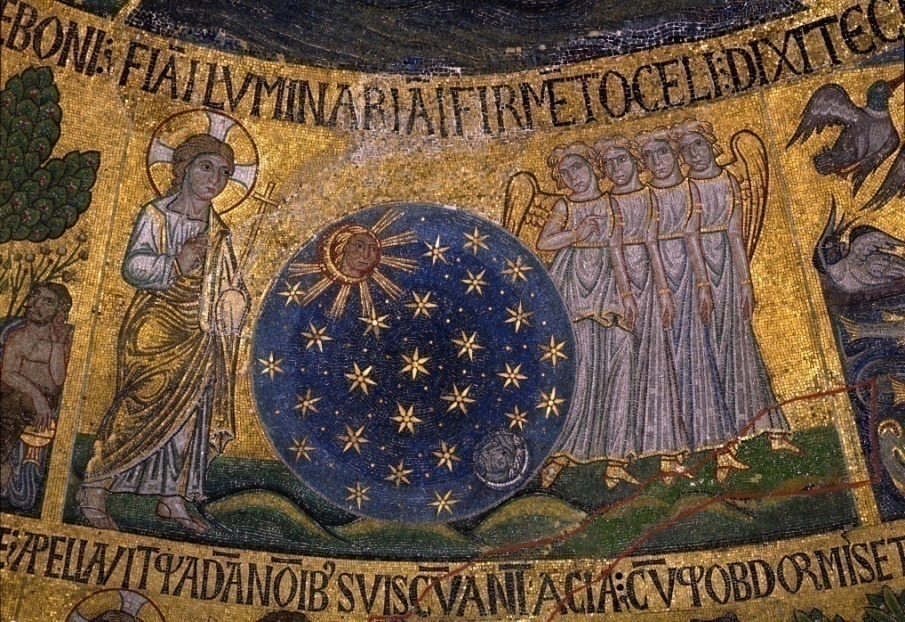 НЕБО
ЗЕМЛЯ
«В начале сотворил Бог небо и землю» (Бытие 1, 1)
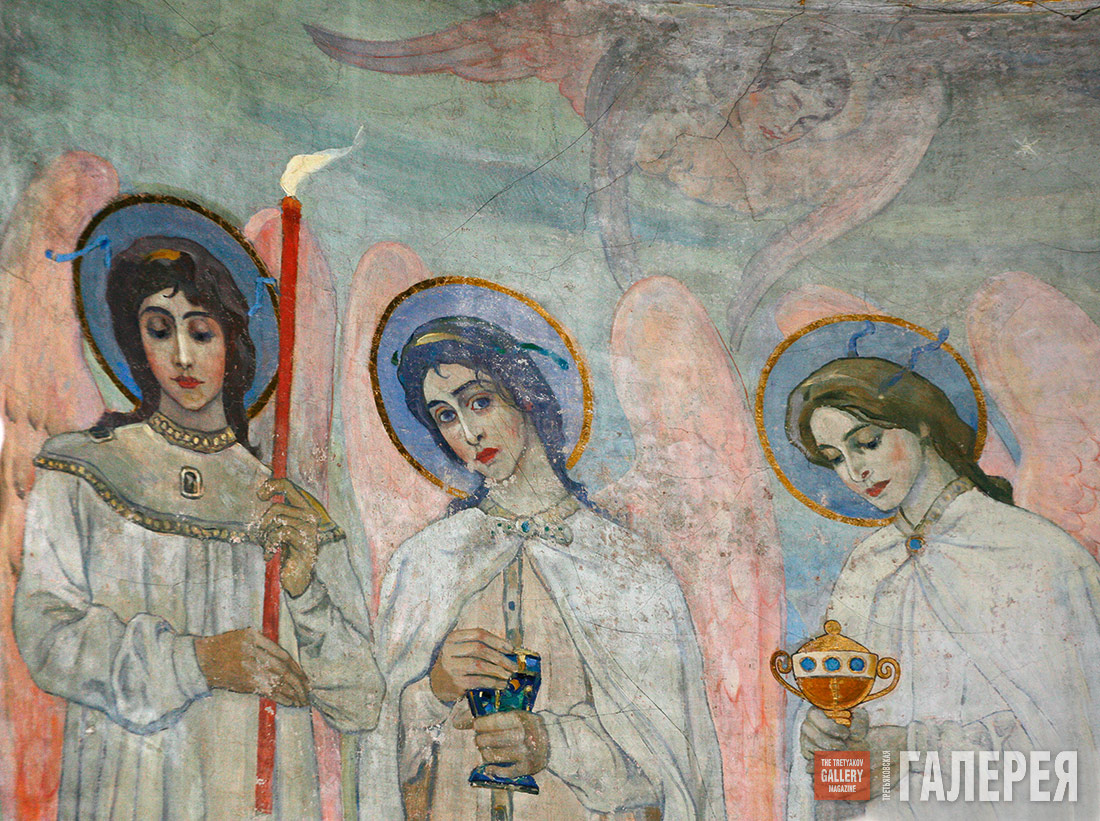 Ане́сти
Тема 3. Невидимый мир
Вы узнаете: 
как живут добрые и злые Ангелы,
чем опасны компьютерные игры,
когда Ангелы помогают человеку.
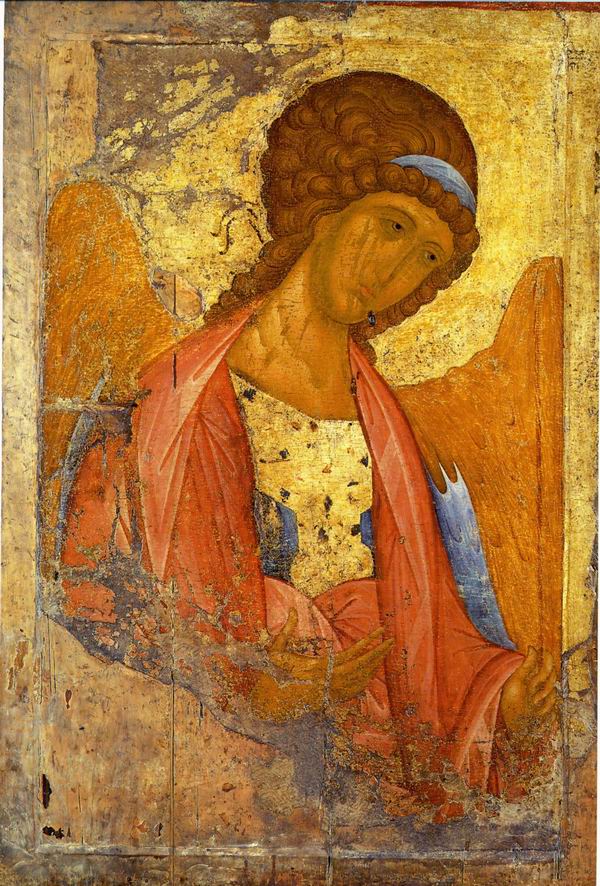 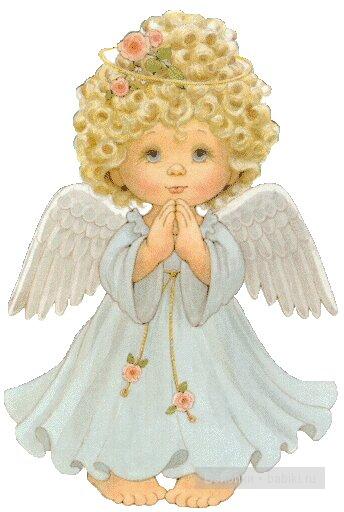 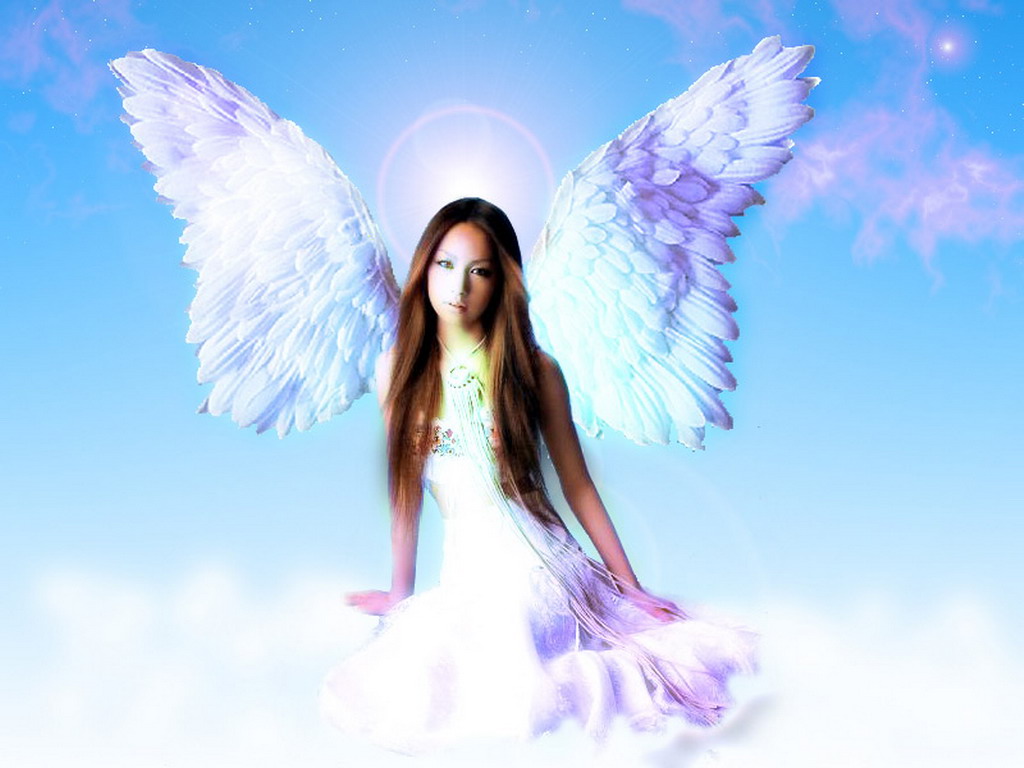 Какой образ Ангела Вам больше нравится? Почему?
Сотворение Неба – мира невидимого (Ангелов)
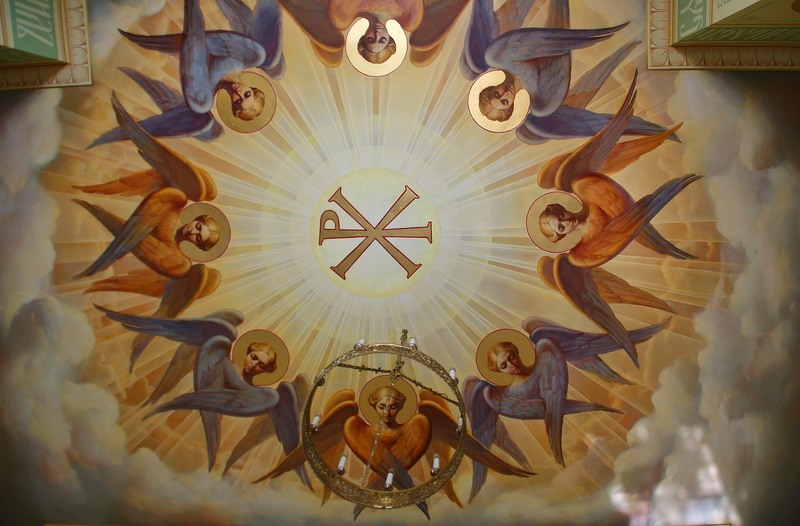 Херувимы, Серафимы, Архангелы – самые близкие Богу ангелы
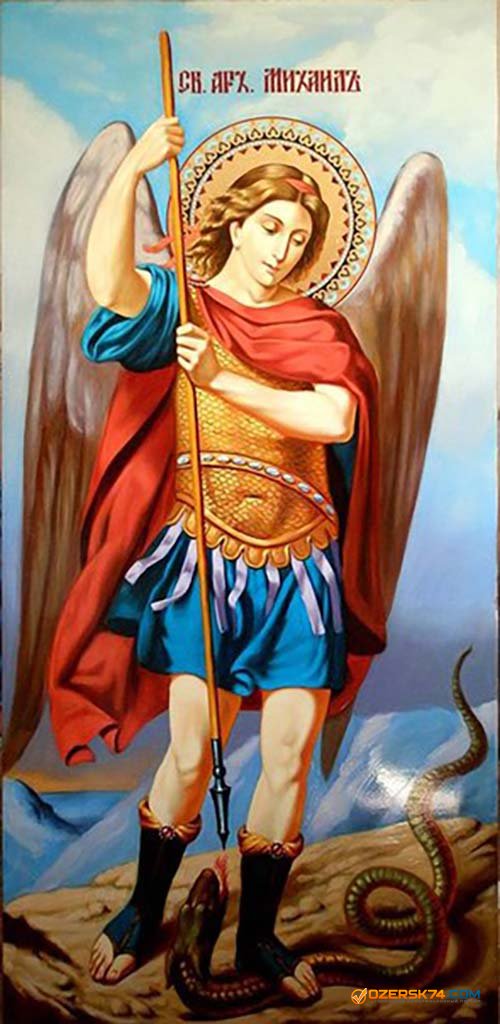 Архангел Михаил изгнал из Небесного Царства дьявола (сатану), которого часто его изображают в виде хитрого змея.
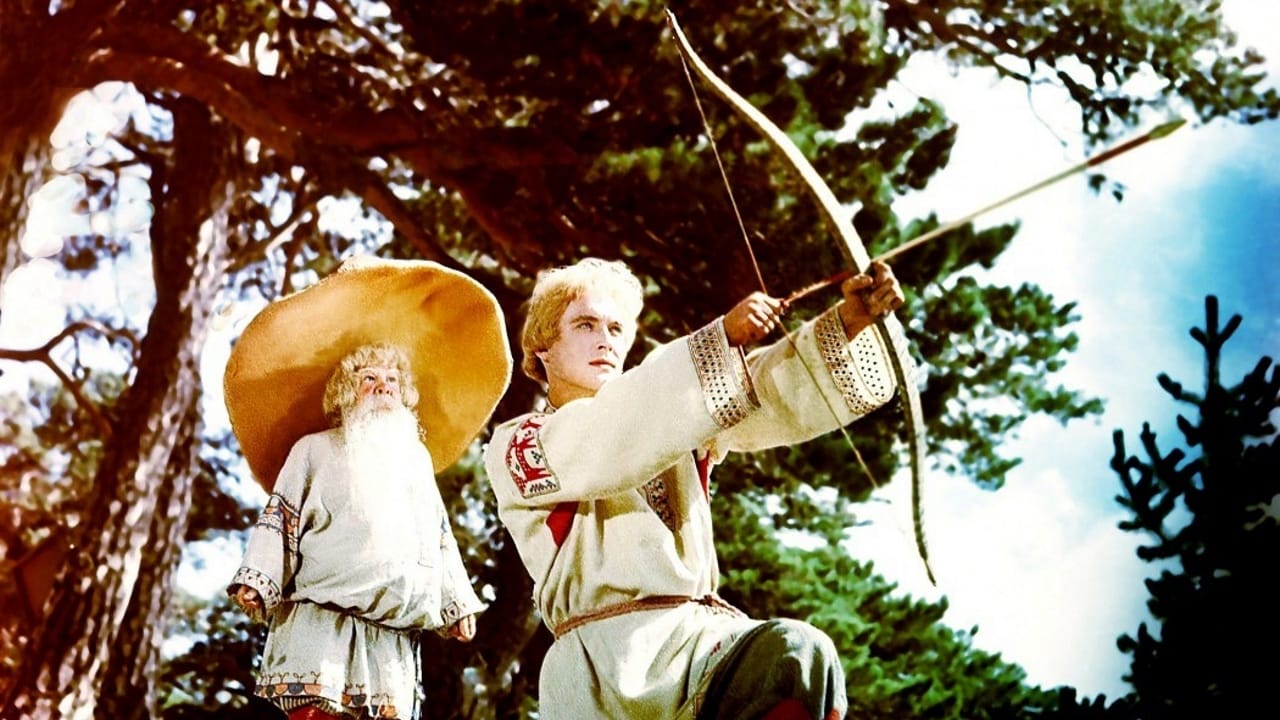 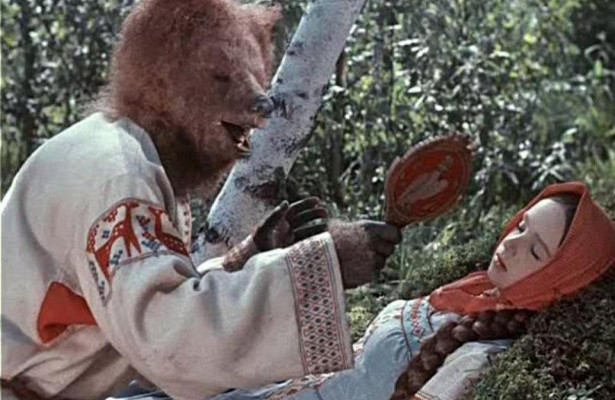 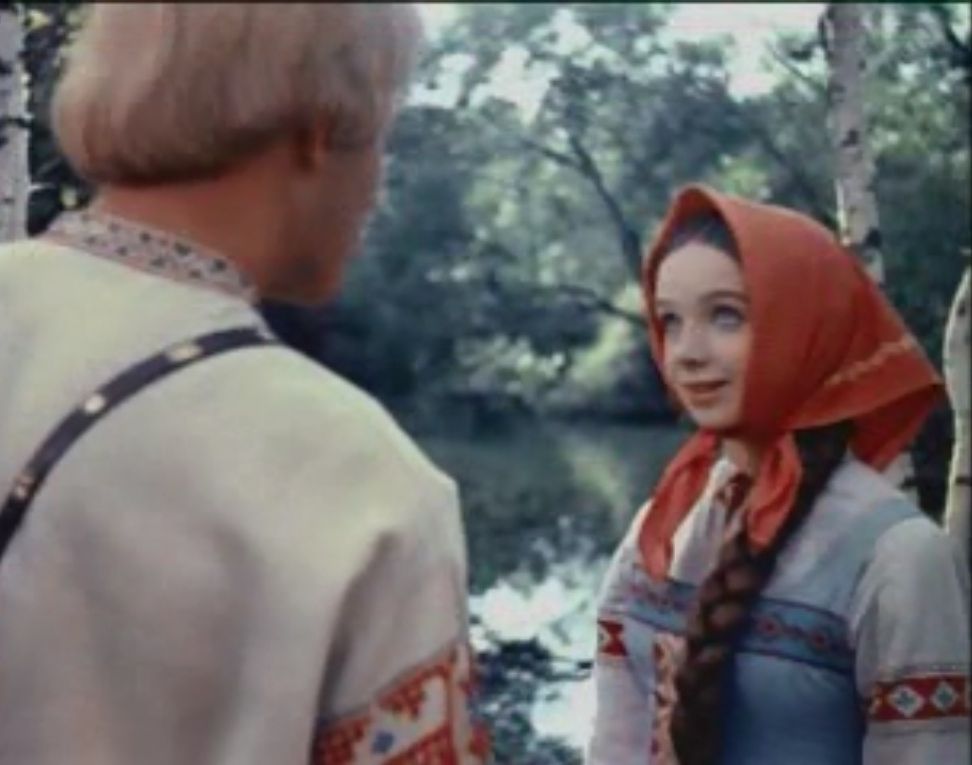 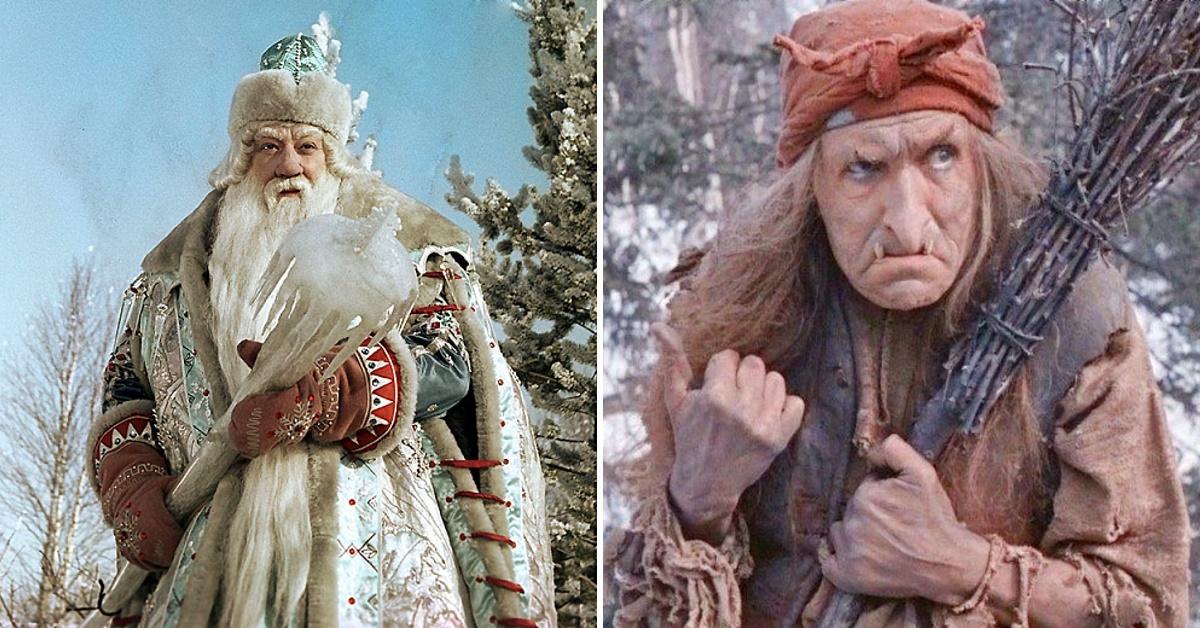 Как отличить доброго человека от злого?
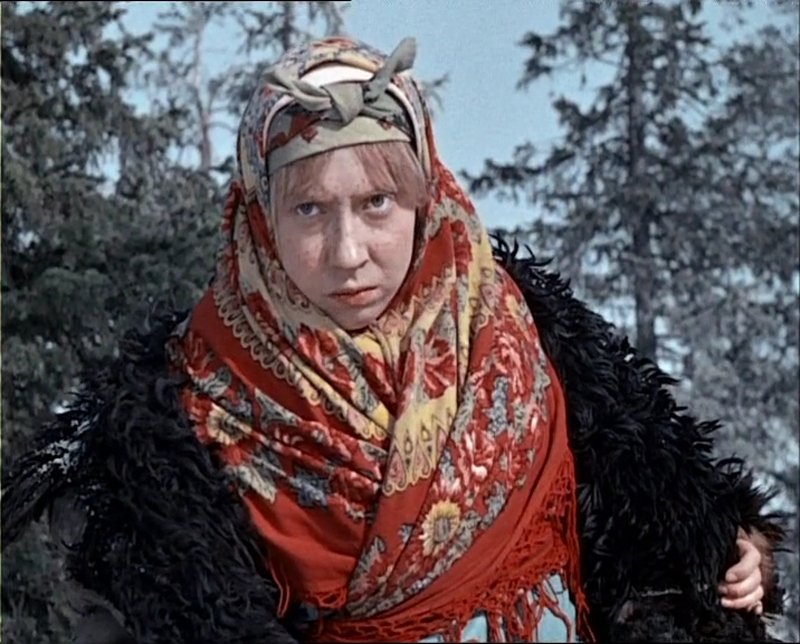 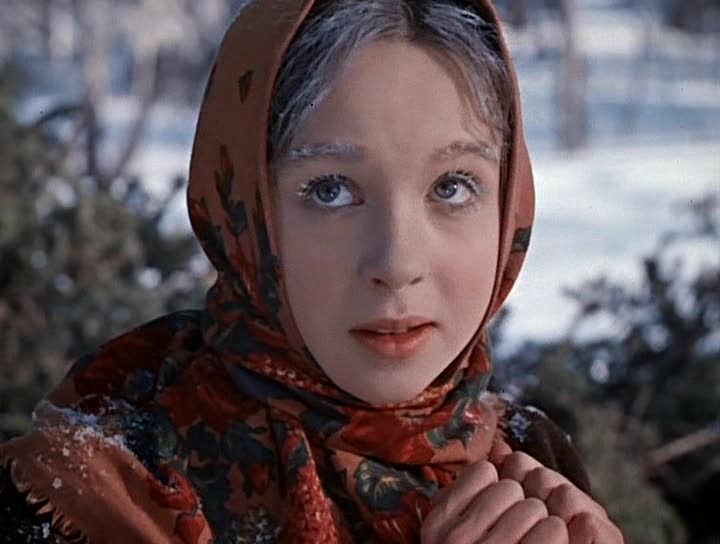 ДОБРО = БЛАГО
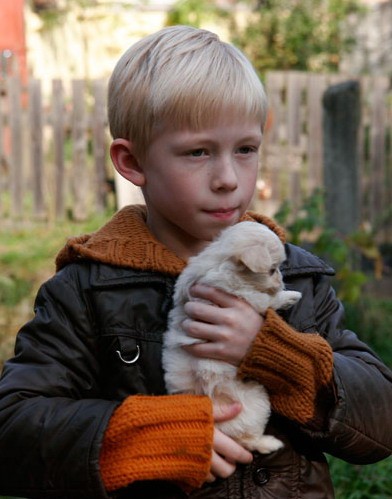 Что такое благодать?
[Speaker Notes: Изображение с сайта http://st.free-lance.ru/]
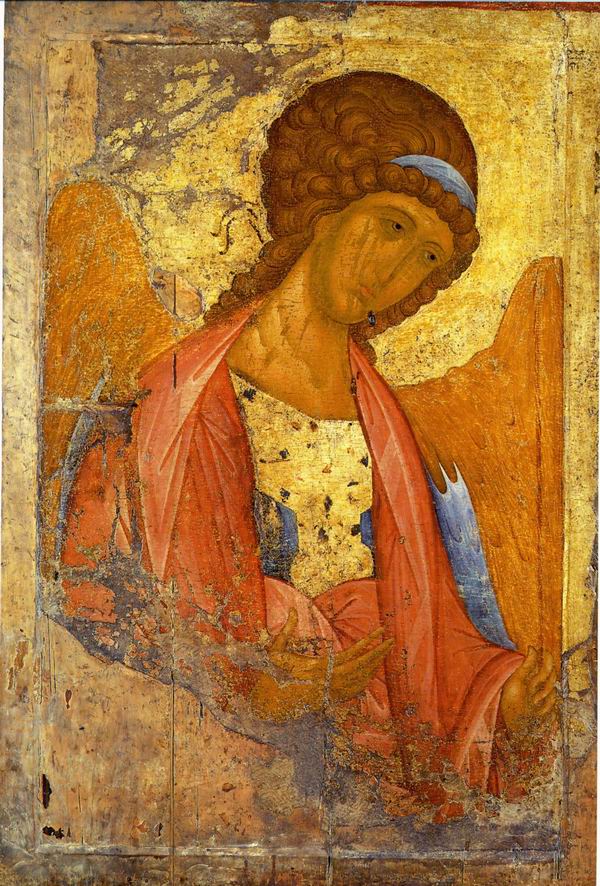 День Ангела
Когда отмечается?
Почему? 
А когда именины?
Вера, Надежда, Любовь и София
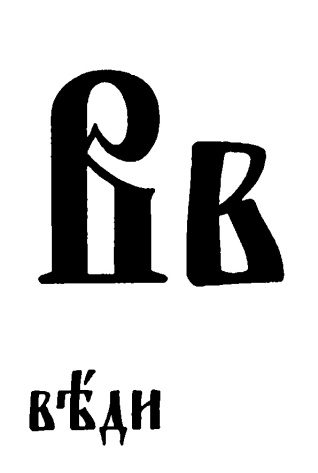 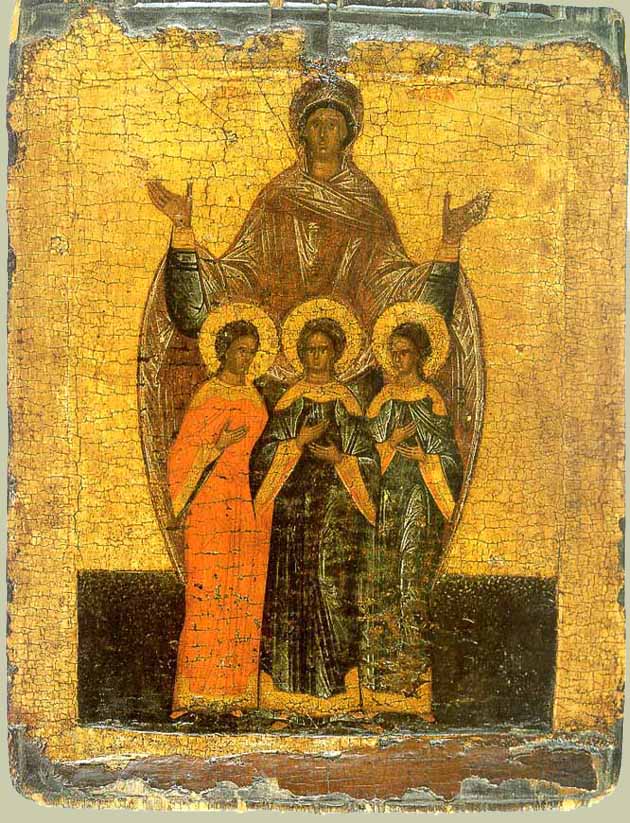 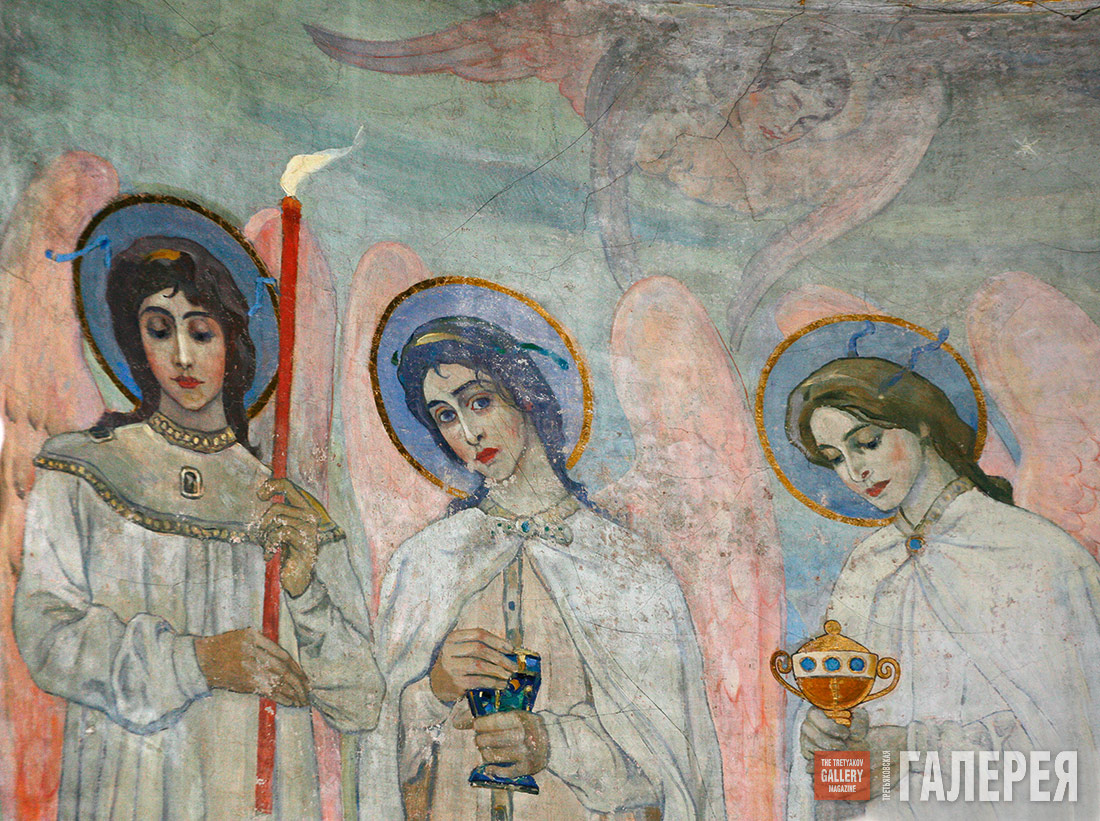 Ане́сти
Тема 3. Невидимый мир
Вы узнаете: 
как живут добрые и злые Ангелы,
чем опасны компьютерные игры,
когда Ангелы помогают человеку.
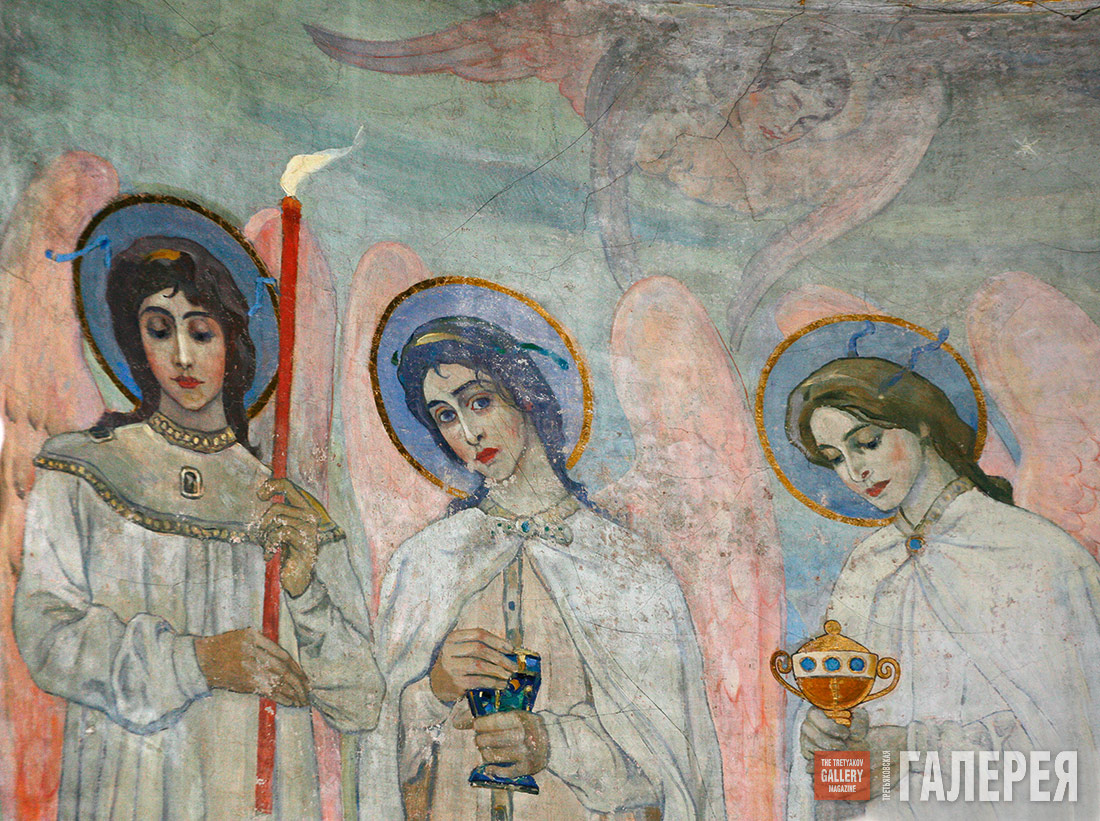 Ангелы всюду присутствуют и особенно в доме Божием. Служение Ангелов состоит в том, что они всюду посылаются для нас.
Святитель Иоанн Златоуст